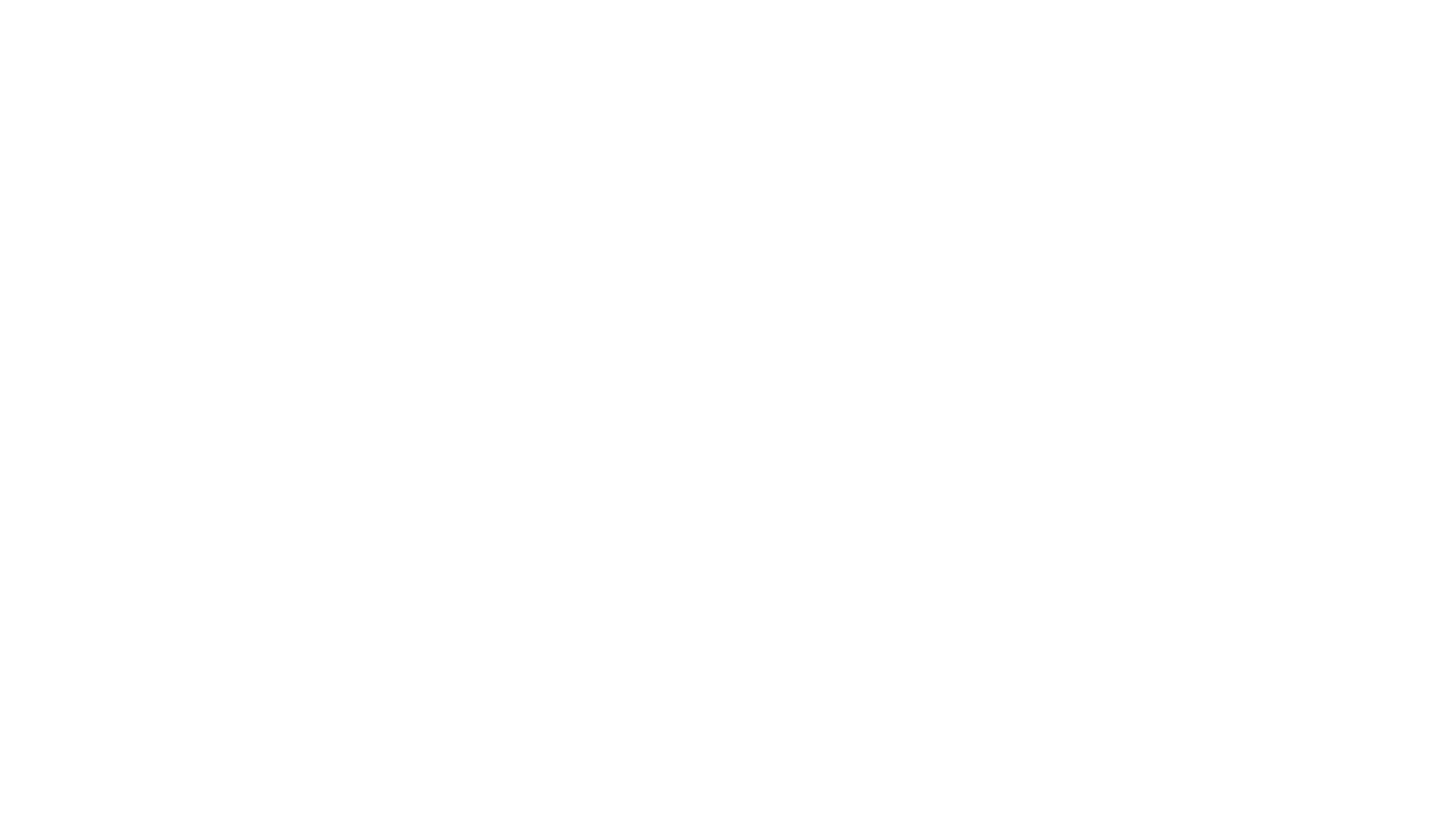 Ympäristöprojekti
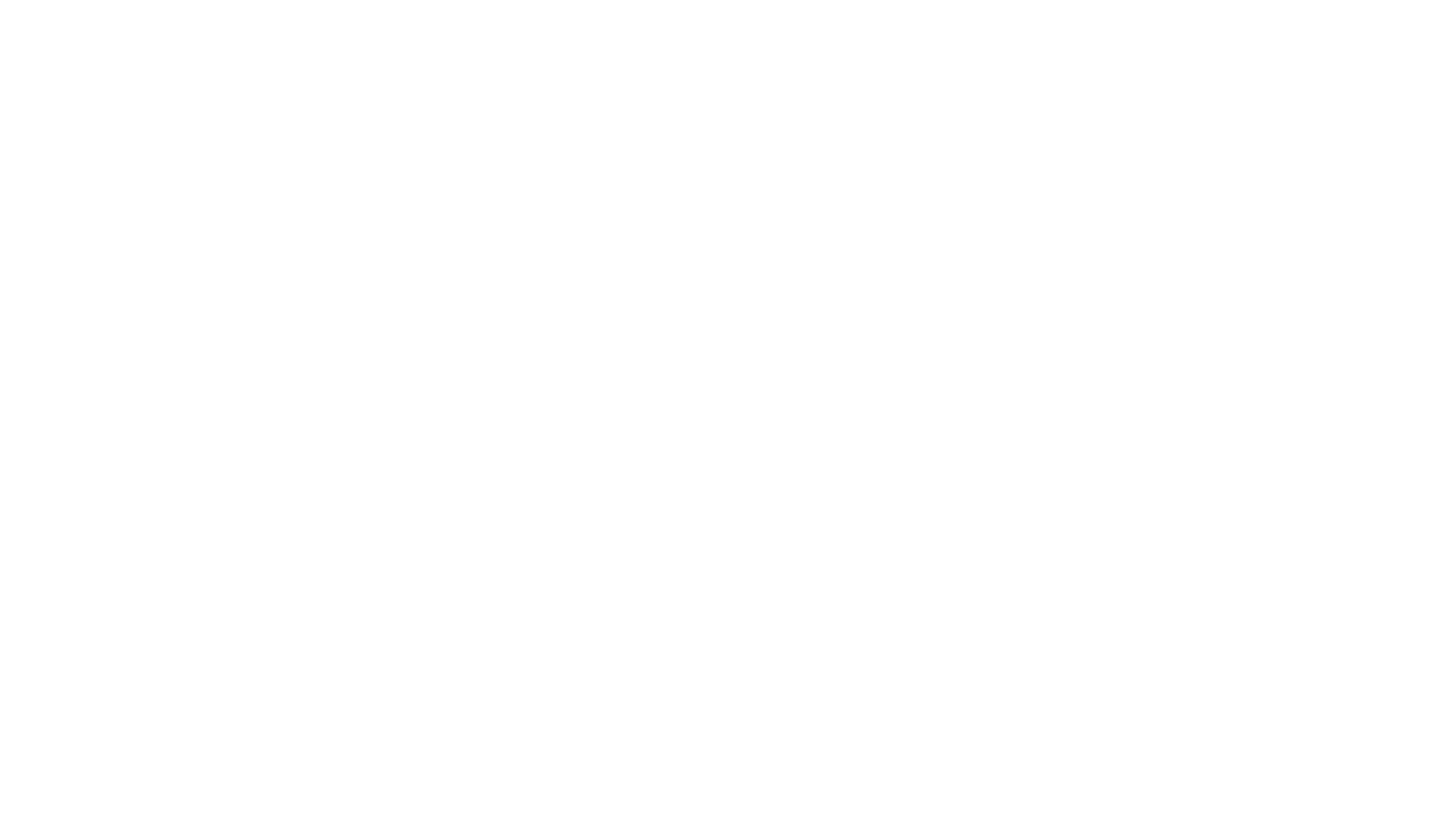 Aihevaihtoehdot:
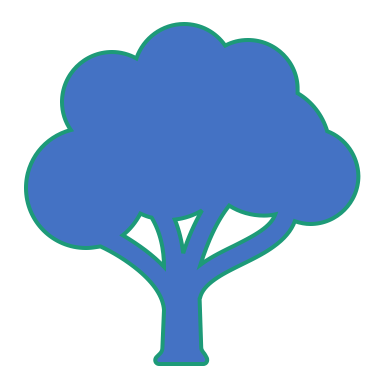 1. Metsätalous
2. Liikenne
3. Järvien saastuminen/vesien rehevöityminen
4. Ruuantuotanto (maanviljely ja karjatalous)
5. Paperi- ja puuteollisuus
6. Kotitaloudet
7. Matkailu (lento- ja laivaliikenne)
9. Jätteet ja niiden käsittely
10. Öljy- ja muoviteollisuus
Ohjeet:
Tehdään pareittain/ryhmissä ympäristöaiheesta projektityö (esim. PowerPoint-esitys)
Vastaa projektityössä oman aiheesi osalta ainakin seuraaviin kohtiin erillisille dioille:
 Johdatus aiheeseen ja yleistä tietoa aiheesta (4p)
 Mitä päästöjä tai kuormitusta toiminnasta aiheutuu? Mistä päästöt johtuvat? (6p)
 Miten toiminta vaikuttaa ympäristöön (maaperä, vesistöt, ilmasto)? (10p)
 Miten ympäristövaikutuksia voisi estää/ennaltaehkäistä? (8p)
 Miten sinä (tai esim. Suomi) voit vaikuttaa asiaan? (6p)

Huom! Muista merkitä lähteet! (2p)
Muista myös esityksen visuaalisuus! (kuvat, värit, yms.) (4p)
Plussatehtävä: Etsi netistä uutinen projektityön aiheeseen liittyen ja esittele uutinen lyhyesti. (4p)
Arviointi:
Projektityöt esitetään ja esitysten aikana jokainen täyttää esityksistä koontimonisteen (10p), joka palautetaan opettajalle.
Projektityöstä tehdään itsearviointi ja vertaisarviointi ryhmäläisten kesken. Lisäksi opettaja arvioi työn pisteiden mukaisesti (diat, plussatehtävä, koontimoniste).